25.10.1950,il Patriarca Agostini benedice la prima pietra per la nuova chiesa ad Altobello
Settembre 1950
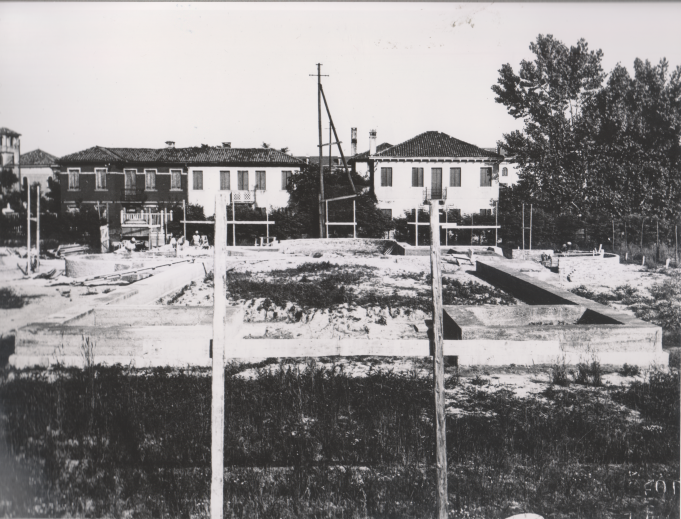 1950. Fondamenta chiesa di Altobello